Justin Bateh and Bert G. Wachsmuth
Using Statistics for Better Business Decisions
Copyright © Justin Bateh and Bert G. Wachsmuth, 2016. All rights reserved.
Chapter 9Analysis of Variance
Using Statistics for Better Business Decisions 
Copyright © Justin Bateh and Bert G. Wachsmuth, 2016. All rights reserved.
Learning Objectives
Use a factor to partition an experiment into multiple groups
Understand the assumptions to check before using a one-way ANOVA
Use the one-way ANOVA to test for differences among the means of several groups
Understand how to obtain information about two-factor ANOVA
Ch 9: Analysis of Variance – Learning Objectives
Example
Many parents complain that students listen to pop music while they study. To test the impact of music on students’ concentration levels, we divide 40 students randomly into three groups: Group A does not listen to any music, group B listens to pop music, and group C listens to classical music. All students study a text for 30 min and then they take a test about their understanding of the text.
Ch 9: Analysis of Variance – Introduction
Two types of variables in the example: 
The performance of students on a test 
First variable (quiz_score) is numerical
The type of music students listen to
Second variable (music_type) is categorical and is used to partition the first variable into three groups
This, as it turns out, is typical for an ANOVA test to compare multiple means. 
Note that to decide whether multiple means of various groups are different from each other, we could use multiple difference of means tests between pairs of means, but that would quickly escalate.
Ch 9: Analysis of Variance – Introduction
Ch 9: Analysis of Variance – Introduction
[Speaker Notes: This quickly becomes a lot of work. 
In addition—and perhaps more important—each time we conduct a difference of means test we accept an error, typically 5 percent. 
These errors add up, approximately, so that checking three group means would add up to an error of 15 percent.
Thus, we need a new procedure that keeps the error at a constant level even if we are comparing quite a number of means.]
ANOVA Procedure
Ch 9: Analysis of Variance – Introduction
[Speaker Notes: Note that in case the ANOVA procedure is used for only two means it should reduce to a difference of means test. It might sound strange for a procedure that claims to test for differences of means to be called ANOVA. However, it turns out that we can analyze the variances yet draw conclusions about any difference of means.]
One-Factor ANOVA
Suppose we have quiz scores of students in a statistics course: 
2 (male), 5 (female), 1 (male), 3 (male), 6 (female), 7 (female)

We want to know if there is a difference in mean scores between males and females. 
Since these represent two samples only, we could use our familiar difference of means test (which incidentally results in a t-value of t = -4.0 and a p-value of p = 0.016) but we want to use a different method that will readily extend to more than two groups and their means.
First, we use sex to divide the scores into two groups, as follows.
Ch 9: Analysis of Variance – One-Factor ANOVA
The variable we are interested in analyzing is called the dependent variable
The variable we use to divide the dependent variable into groups is called the independent variable or factor
For ANOVA, the dependent variable should be numerical while the factor should be categorical. 
A single-factor ANOVA uses one factor to divide the dependent variable into groups.
Ch 9: Analysis of Variance – One-Factor ANOVA
For a single-factor ANOVA we will assume that all groups are approximately normal with roughly the same standard deviations. 
In the preceding example we are using one factor (sex) to define the groups; consequently we will perform a single-factor ANOVA. 
Both groups have sample variances of 1, as you can readily compute. 
The samples are really too small to check for normality but for this example we will simply assume everything is normal. 
If the variable used as factor had more values (categories), it would result in that many groups; still it would be a single-factor ANOVA.
Ch 9: Analysis of Variance – One-Factor ANOVA
We now compare the variance of our overall data with the variances of each group. 
Since the variance is a function of the square difference of each point to the respective mean, we compute only the sum of the square differences to the mean instead of the full variance.
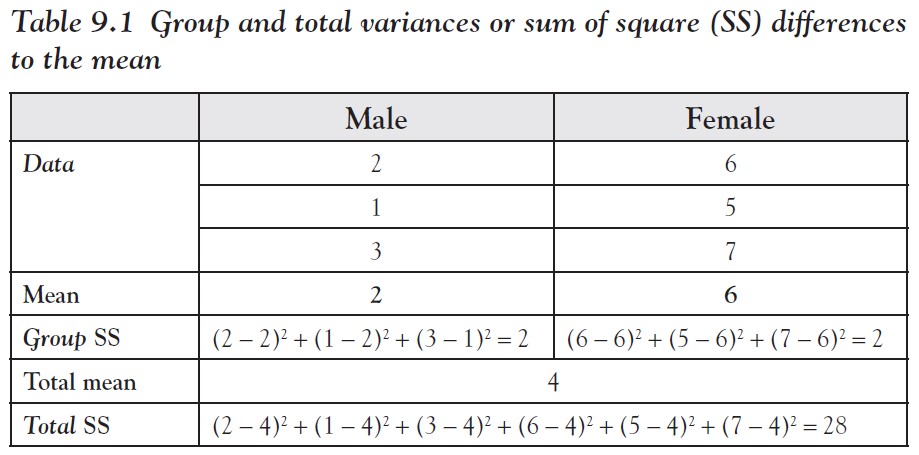 Ch 9: Analysis of Variance – One-Factor ANOVA
Ch 9: Analysis of Variance – One-Factor ANOVA
Ch 9: Analysis of Variance – One-Factor ANOVA
Single-factor ANOVA
Ch 9: Analysis of Variance – One-Factor ANOVA
[Speaker Notes: Here is the formal definition of a single-factor ANOVA.]
Single-factor ANOVA
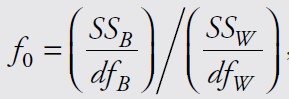 Ch 9: Analysis of Variance – One-Factor ANOVA
[Speaker Notes: Here is the formal definition of a single-factor ANOVA.]
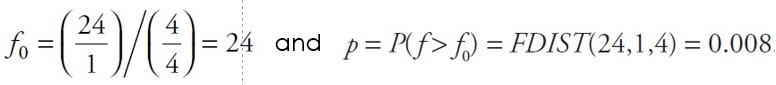 Ch 9: Analysis of Variance – One-Factor ANOVA
[Speaker Notes: Incidentally, this would have been our conclusion had we used the difference of means procedure. 
Now we are ready for a true ANOVA, that is, for an example with more than two groups.]
Example
We want to determine if a new drug is effective in lowering blood pressure, and what dosage might work best. So we give three different levels of the drug (zero drugs, low amount, high amount) to 20 patients and measure the difference in blood pressure before and 30 min after administering the drug. The 20 people were randomly assigned to receive one of the three dosages. 
The results are:
Zero dosage: 4, 1, 7, 8, 2, 10
Low dosage: 11, 15, 12, 13, 18, 16, 14
High dosage: 15, 17, 12, 13, 10, 11, 10
Is there a significant difference between the three averages? Test at the a = 0.05 level.
Ch 9: Analysis of Variance – One-Factor ANOVA
The computations for our ANOVA test:
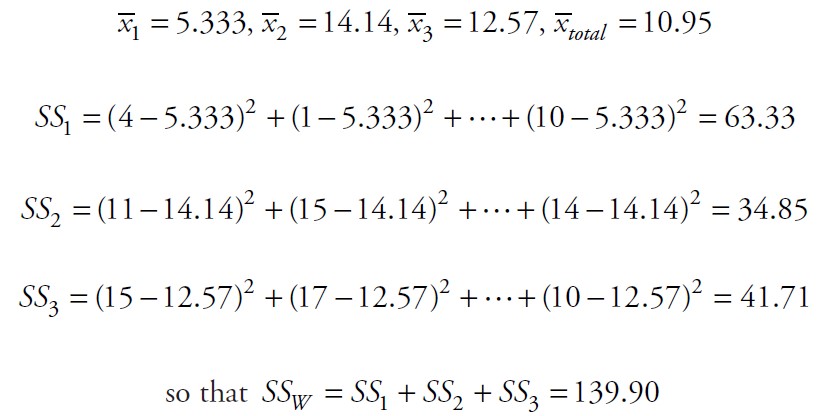 Ch 9: Analysis of Variance – One-Factor ANOVA
Thus, we reject the null hypothesis and accept the alternative, that is, there is a significant difference between (at least two of ) the means.
Ch 9: Analysis of Variance – One-Factor ANOVA
Example
Given the data from the previous example, use Excel to perform an ANOVA to decide whether the means differ significantly.
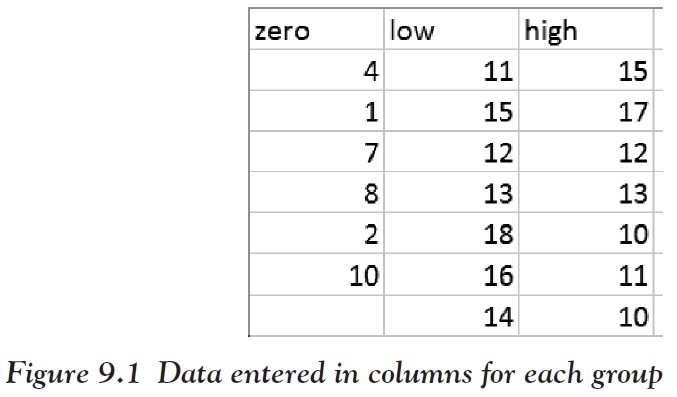 First, we enter the data into Excel in three columns, one column per group.
Figure 9.1 Data entered in columns for each group
Ch 9: Analysis of Variance – One-Factor ANOVA
Click on the “Data Analysis” on the Data ribbon
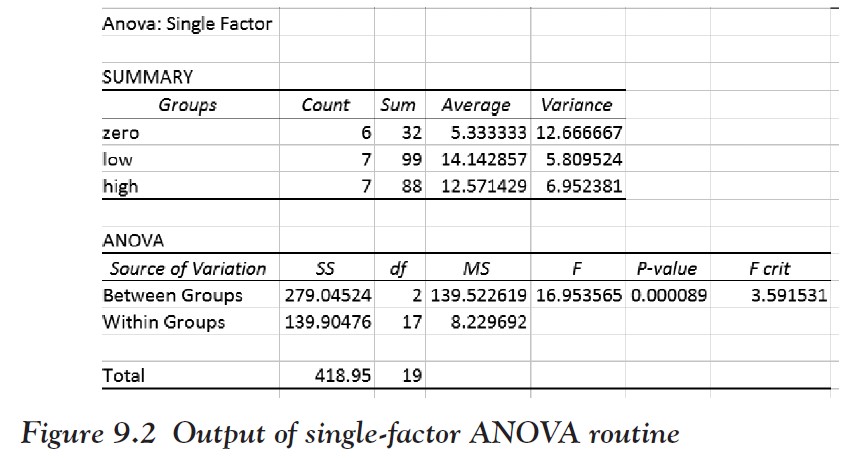 Select “ANOVA: Single factor”
Define as input range the data you entered, including the data labels in the first row
Make sure that “Labels in First Row” is checked and hit OK.
Figure 9.2 Output of single-factor ANOVA routine
Ch 9: Analysis of Variance – One-Factor ANOVA
Ch 9: Analysis of Variance – One-Factor ANOVA
[Speaker Notes: We will show another, carefully worked out problem in the last section of this chapter; you can check that if you have any questions. You might want to work out that example manually, as we did earlier, and compare your answers. 
But the idea of the ANOVA is even more powerful and applies to more complex experiments.]
Two-way ANOVA
For more information: 
Introduction to Probability and Statistics by Mendenhall, Beaver, and Beaver 
Introduction to ANOVA/MANOVA at www.statsoft.com/Textbook/ANOVA-MANOVA 
Analysis of variance at http://en.wikipedia.org/wiki/Analysis_of_variance
Ch 9: Analysis of Variance – Two-Way ANOVA
[Speaker Notes: As we mentioned, a one-factor ANOVA uses one categorical variable called factor to divide the dependent variable into groups. But complex situations often depend on more factors, which will result in two-way ANOVA or higher. As it turns out, the ANOVA procedure cannot only decide on whether means are different but detect interaction effects between variables, and therefore can be used to test more complex hypotheses about reality. As it turns out, in many areas of research five-way or higher interactions are not that uncommon. 
However, this discussion is difficult and, while most certainly useful, is beyond the scope of this text. Thus, we will refer the reader to more advanced statistical textbooks, or better yet, appropriate online resources and we will not discuss two-way (or higher) ANOVA here.]
Excel Demonstration
Company S, the accounting firm, has an HR department that has suggested managers learn different leadership styles to help decrease employee stress levels. An experiment was conducted to determine if leadership styles (transformational and transactional) in management significantly impacted employee stress levels compared to no intervention. An employee survey was given to three groups: one group under a manager who started using a transformational motivation technique, one group under a manager who began using a transactional motivation technique, and then a control group with no new technique used. 
Stress levels were self-reported by the employees as shown in Table 9.2. Use alpha = 0.05.
Ch 9: Analysis of Variance – Excel Demonstration
Ch 9: Analysis of Variance – Excel Demonstration
Step 1
Start a new Excel worksheet and enter the preceding data.
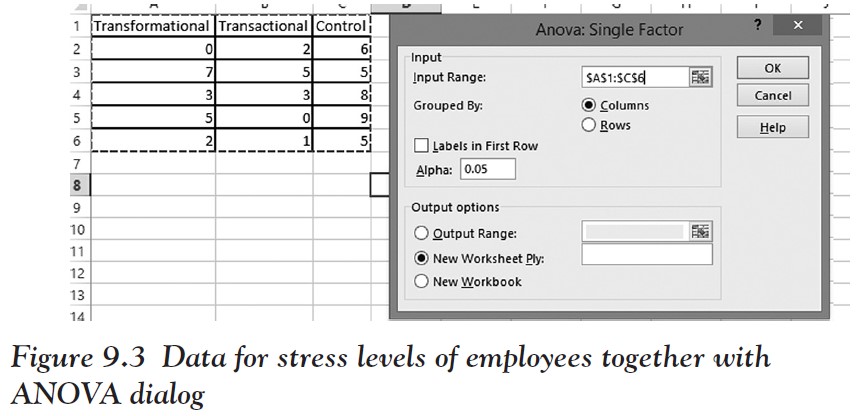 Ch 9: Analysis of Variance – Excel Demonstration
Step 2
Click on DATA, then Data Analysis, and then ANOVA: Single Factor. 
We are choosing Single Factor because we have only one dependent variable (stress level) that defines three categories of independent variables (transformational, transactional, control).
Ch 9: Analysis of Variance – Excel Demonstration
Step 3
In the dialog that comes up, select all of the data including the labels at once as shown in Figure 9.3. 
Check the box called “Labels in First Row.” Notice that Alpha is automatically set to 0.05. 
Click OK.
Figure 9.4 Output of the single-factor ANOVA procedure
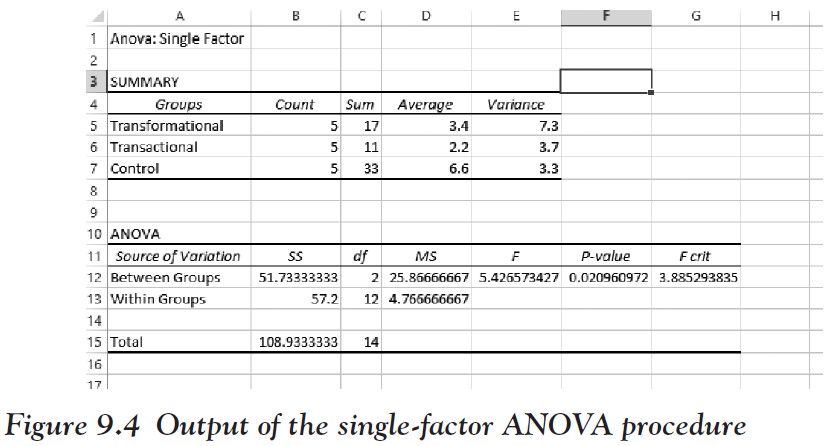 In a review of the p-value in the between groups row, we see a p = 0.02 that is less than our alpha level of 0.05
So we know there is a significant difference in stress levels between the groups
Ch 9: Analysis of Variance – Excel Demonstration
[Speaker Notes: Now that we know there is a general difference between all the groups, we would like to run a post hoc test to determine if there is a significant difference between certain groups, like between transformational and control; or between control and transactional; and so on. 
In Excel, it is difficult to do this. However, a quick and easy way is to run a two-sample t-test between the two groups that you wish to check (only do this if you have determined that there is a significant difference between all groups).]